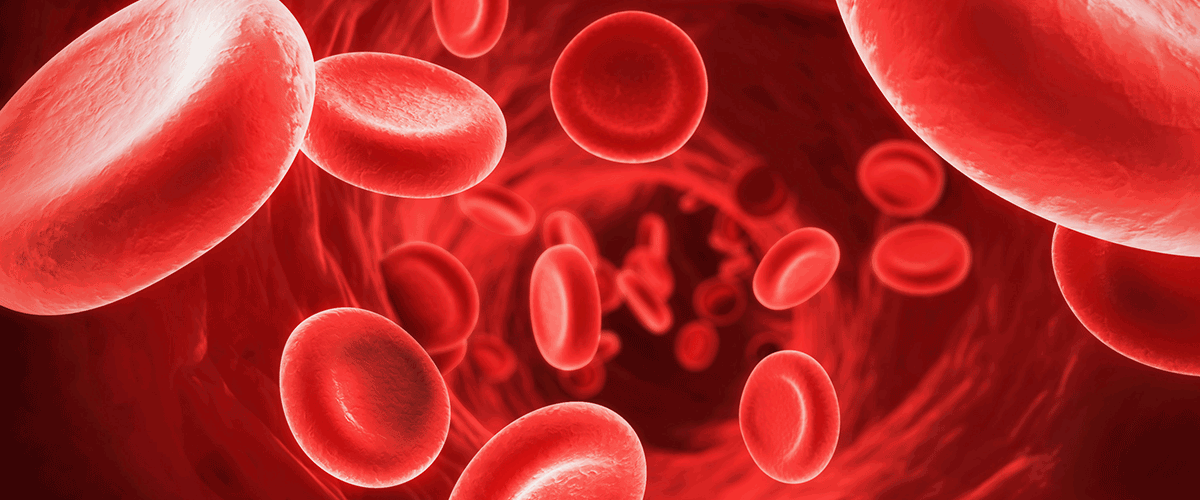 ICU CURRICULUM
Overview of Acute GI Bleed
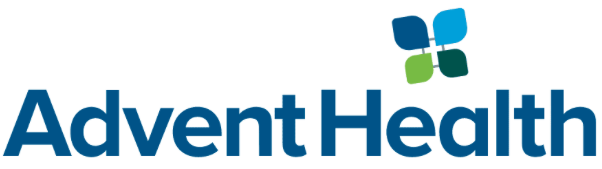 Clinical Case
45 year old lady with a history of alcoholic cirrhosis presents to the ER with hematemesis and BRBPR. 

HR 145  BP 76/42  RR 28  SpO2: 100% on RA Temp: 98
Gen: somnolent and difficult to arouse
HEENT: + scleral icterus 
Cards: tachycardic
Lungs: clear to auscultation bilaterally
Abdomen: distended, but soft
Extremities: trace bilateral LE edema
Labs
128
98
7.3
42
112
18
60
4.3
16
0.7
22
Pro
6.8
AST
255
T-bil 7.2
Alk Phos 100
Alb
2.8
ALT   180
PT 42
INR 2.23
D-bil 6.5
Clinical Question
The patient has a witnessed episode of large volume hematemesis.  What should be done next?

Intubate the patient, place a triple lumen CVC, and type and cross 4 units PRBC to be immediately transfused
Place 2 large bore peripheral IVs, start vasopressor therapy, and call GI for emergent endoscopy
Place 2 large bore peripheral IVs, intubate the patient, start IV fluid resuscitation, and cross match 4 units PRBC to be immediately transfused
Call GI for emergent endoscopy, intubated the patient, place an introducer sheath for IV access, and activate mass transfusion protocol
Clinical Question
The patient has a witnessed episode of large volume hematemesis.  What should be done next?

Intubate the patient, place a triple lumen CVC, and type and cross 4 units PRBC to be immediately transfused
Place 2 large bore peripheral IVs, start vasopressor therapy, and call GI for emergent endoscopy
Place 2 large bore peripheral IVs, intubate the patient, start IV fluid resuscitation, and cross match 4 units PRBC to be immediately transfused
Call GI for emergent endoscopy, intubated the patient, place an introducer sheath for IV access, and activate mass transfusion protocol
Initial management
IV access
Two large bore peripheral IVs (14-16 gauge)
Introducer sheath/Cordis (8 F - 9.5 F)
Intubation 
Type and Cross 
Emergent release of O negative blood
 PPI BID
 Octreotide drip
 NG lavage
Hemodynamics of Hemorrhagic Shock
Trauma literature
La Poiseuille's Law
Laminar flow of fluid depends on many factors, including the pressure gradient across the tubing, viscosity of the fluid, radius (r4), and length of the tubing.
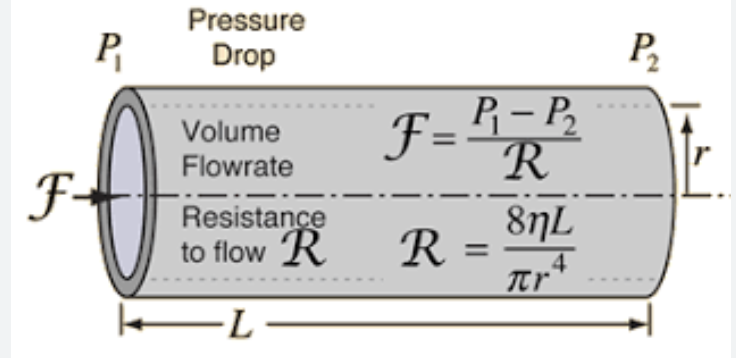 Temp HD catheters are 13Fr and can achieve flow rates of 350-400 mL/min (ie time to infuse 1L = 3.5-4 mins
Resuscitation
Restrictive transfusion strategy (hgb <7) decreases mortality and morbidity relative to liberal transfusion strategies.
Massive transfusion protocol (MTP) = 4 PRBC : 4 FFP : 1 PLT
Anticoagulant reversal
Localization of bleeding
Suspected variceal hemorrhage -> Octreotide
Massive transfusion protocol (MTP)
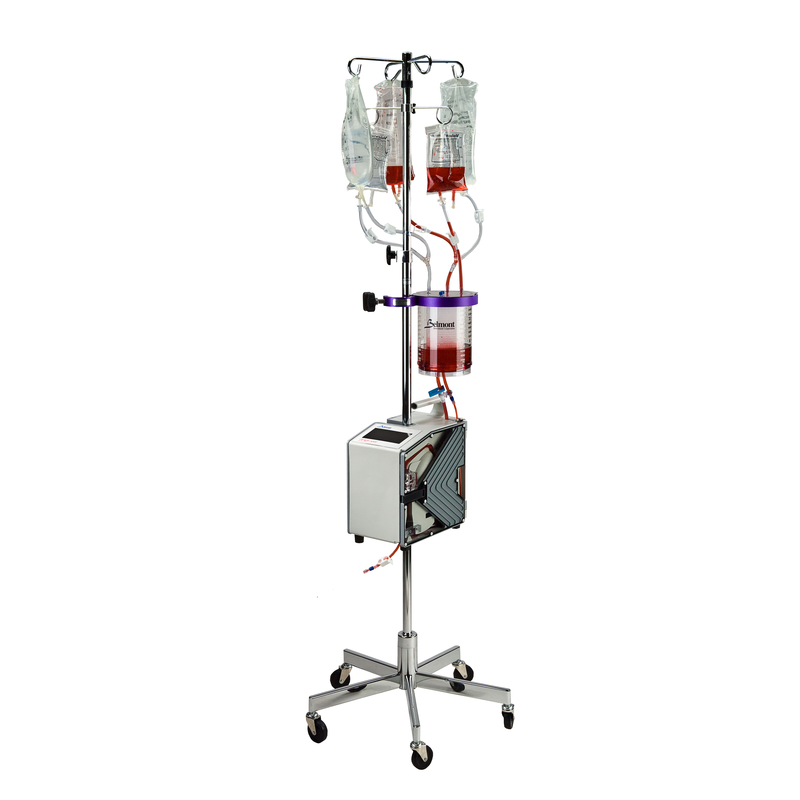 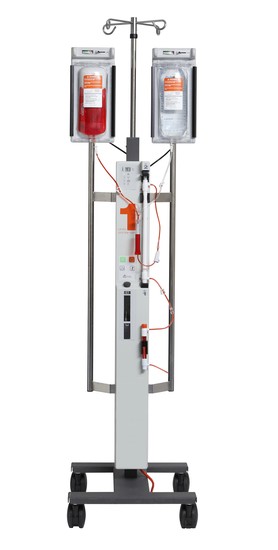 Differentiate Source
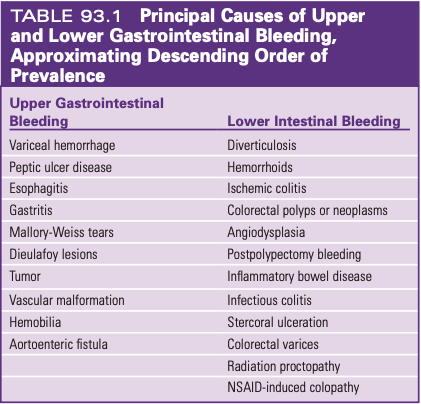 Upper GI
Proximal to ligament of Trietz
Hematemesis
Coffee ground emesis
Melena
Can also be BRBPR if rapid enough bleed
Elevated BUN:Cr (30:1)

Lower GI
Lack of UGI findings
Upper GI Bleed - General Approach
IV Access
Introducer sheath (8 Fr) > HD cath (13 Fr) > Large bore PIV 14G/16G > Triple lumen CVC

Acid suppression
PPI preferred over H2 blocker
JAMA Meta-analysis showed no difference in twice daily PPI vs infusion

Somatostatin (octreotide)
Causes splanchnic vasoconstriction and decreased portal inflow
Results in decrease in portal pressure so most useful in variceal/portal hypertensive diseases
Limited or no role in documented ulcer disease
Given as 50 mcg bolus then infusion of 50 mcg/hour
Upper GI Bleed - Special Considerations
Uremia frequently seen either from GI bleed or acute kidney injury
Causes intrinsic platelet dysfunction and abnormal platelet-endothelial interactions
Desmopression (ddAVP) can decrease dysfunction by release of von Willebrand factor
Dose is 0.3-0.4 mcg/kg

Meta-analysis of antibiotic prophylaxis in GI bleeds with cirrhosis reduces
Mortality RR 0.79 (0.63-0.98)
Infection RR 0.35 (0.26-0.47)
Rebleeding RR 0.53 (0.38-0.74)
Aliment Pharmacol Ther 2011;34:509-518.
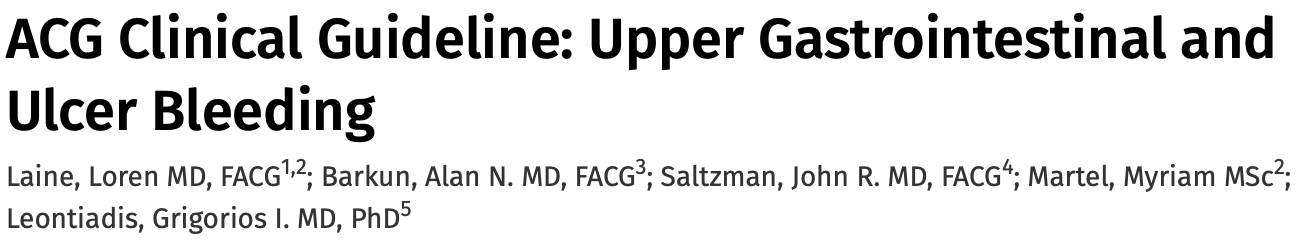 The American Journal of Gastroenterology 116(5):p 899-917, May 2021.
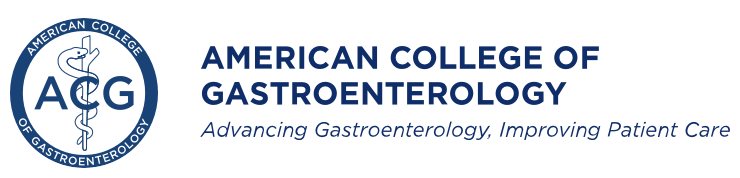 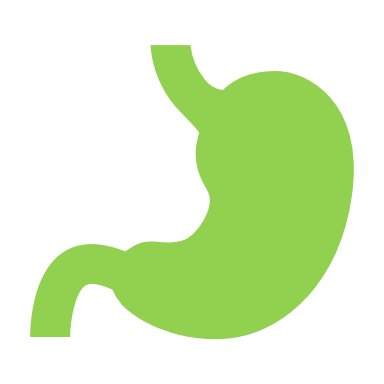 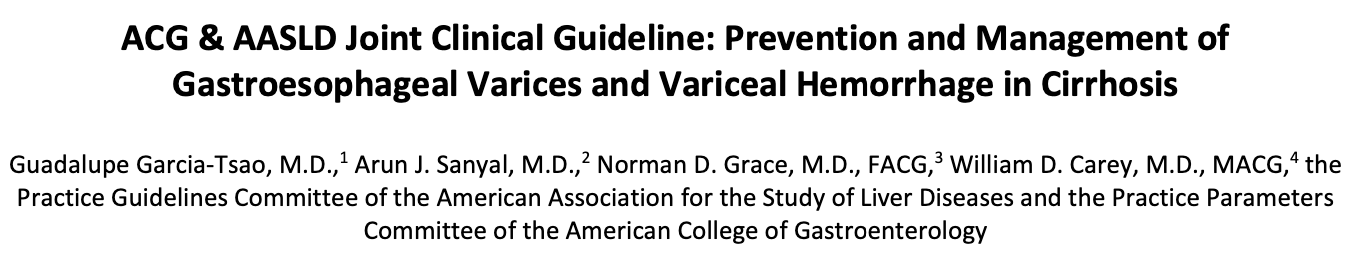 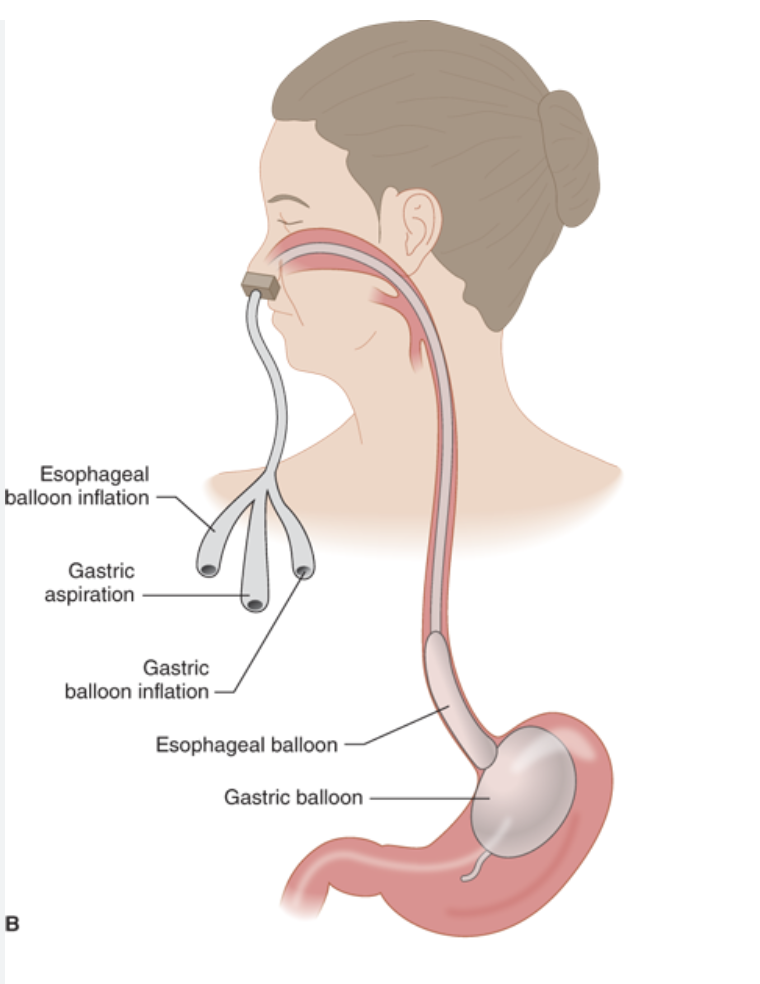 Patients with cirrhosis and acute variceal hemorrhage
Maintain hgb ~ 8g/dL
Short-term abx (max 7d) for any GI hemorrhage
Somatostatin or its analogues should be initiated immediately and continued for 3-5 days
EGD within 12 hours
TIPS if varices not controlled or recurrent bleeding despite pharmacological and endoscopic therapy
Balloon tamponade (max 24h) if uncontrollable bleeding if definitive therapy is planned.
Minnesota tube
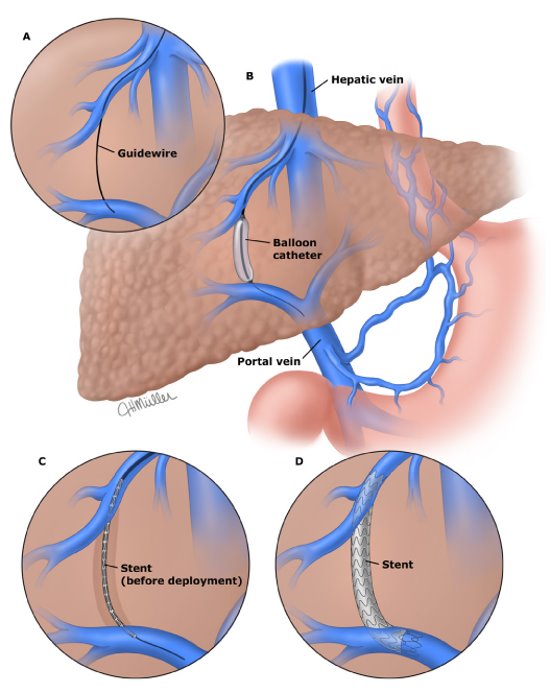 TIPS
Ulcer Intervention
Endoscopic
Epinephrine injection
Risk of systemic effects depending on amount and location
Thermal coagulation
Argon Plasma coagulation (APC)
Hemoclips
Can also help to localize lesion if surgery or VIR intervention
VIR embolization
Risk of infarct and perforation
OR for resection
Lower GI Bleed
Colonoscopy
Typical first step, though requires bowel prep and visually limited from blood
Can identify site to assist with further therapy
Few endoscopic intervention options

Tagged RBC
Will allow visualization of entire GI tract
Helpful down to 0.1-0.5 ml/minute bleed
Only diagnostic

Angiography
Requires bleeding rates of 1-1.5 ml/min
Exposes to nephrotoxic iodinated contrast in already high risk patients
Allows for embolization at time of diagnosis

Surgery reserved for refractory cases
Summary
Can never have too much IV access
Early consultant involvement
Medically stabilize
Minimize transfusions—Goal Hgb >7
Replace coagulation factors, platelets, consider DDAVP